CHURCH GROWTH
GROWING LUSAKA CONFERENCE
Presented By Dr. Shimunzhila
LUSAKA CONFERENCE 2013-2015
HUMAN RESOURCES		 	INFRASTRUCTURE
                                                               
             		




	

			
	                     
 	IN REACH                                                               OUTREACH
CHURCH GROWTH
HUMAN RESOURCES
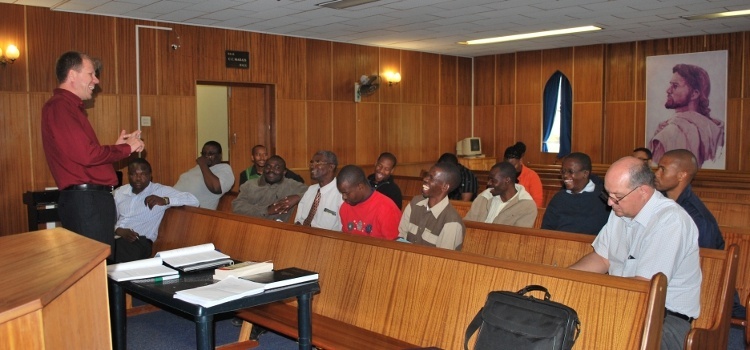 Training Pastor’s and Elders
Leadership Skills
Conflict Management 
Definition of Leadership
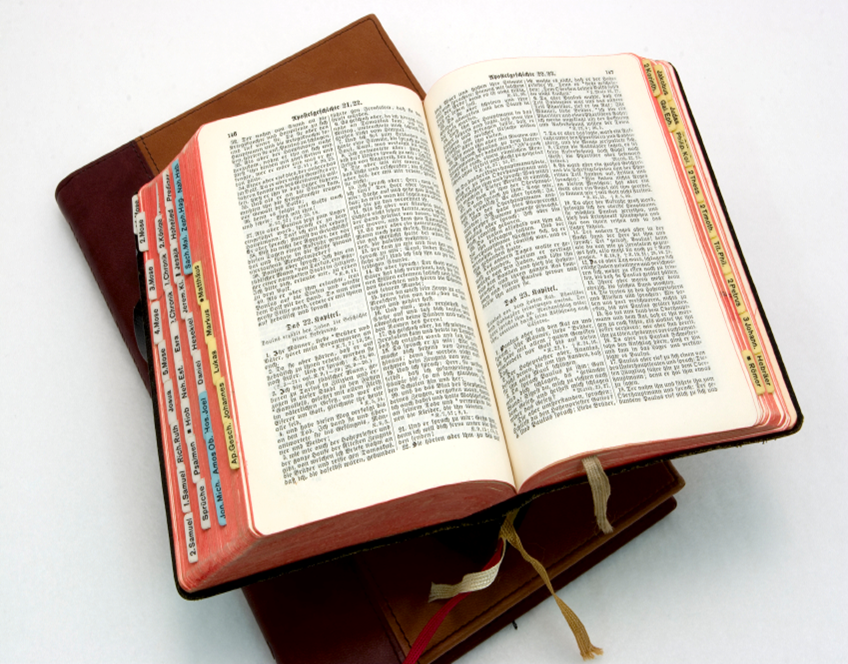 INREACH
Bible Studies in Churches
Instructing Bible Class members
Church Members learning 28 Fundamental Beliefs and 10 Commandments
Every Member a bible, Hymn book and Study Guide
OUTREACH
Person to Person Evangelism
Out Reach
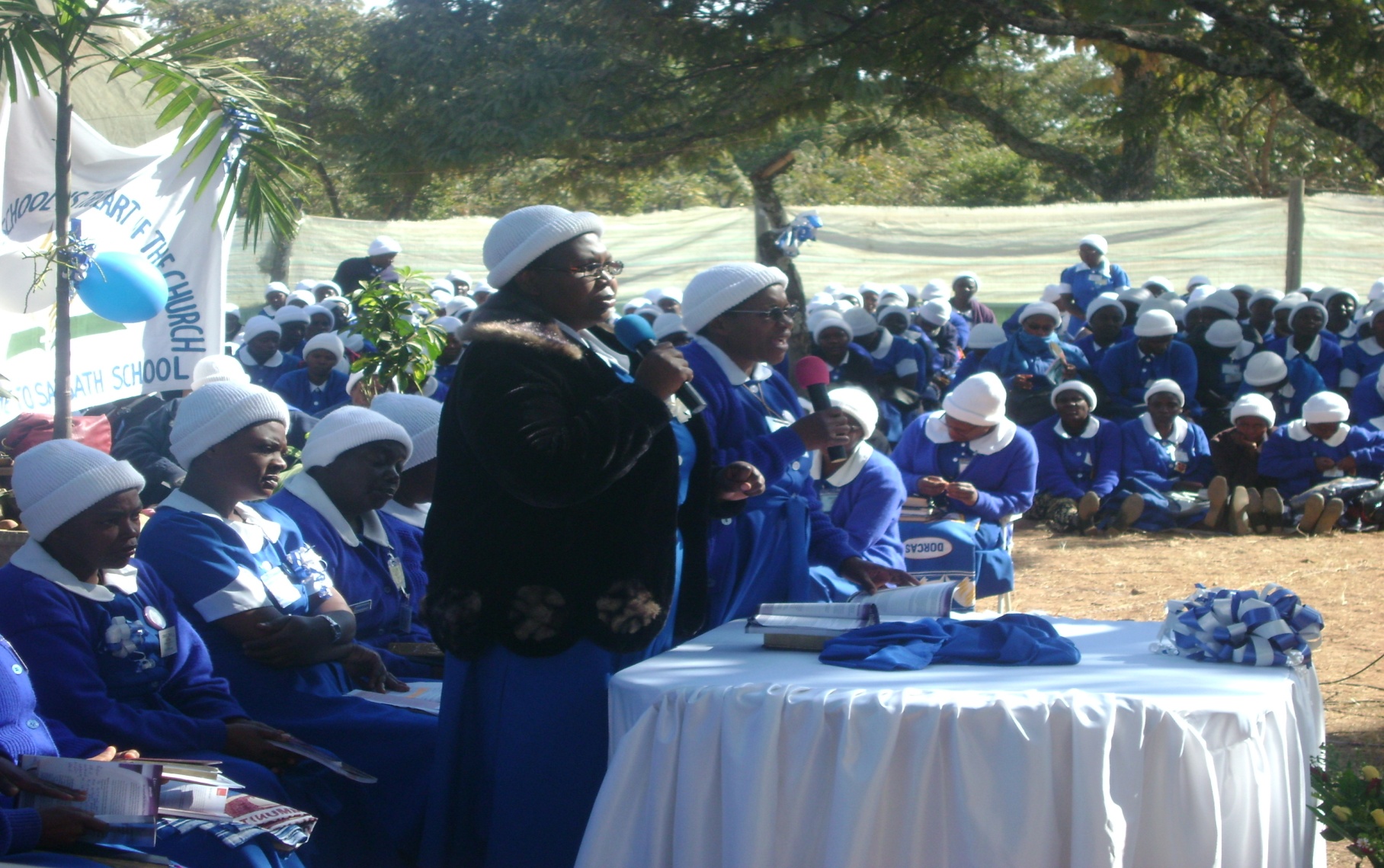 Public Evangelism
Visiting the Government Officials & Opposition Leaders
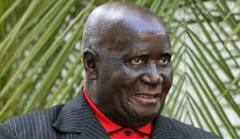 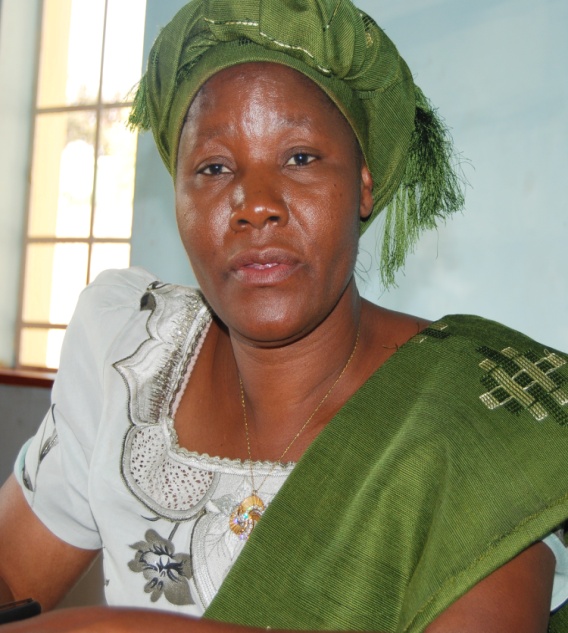 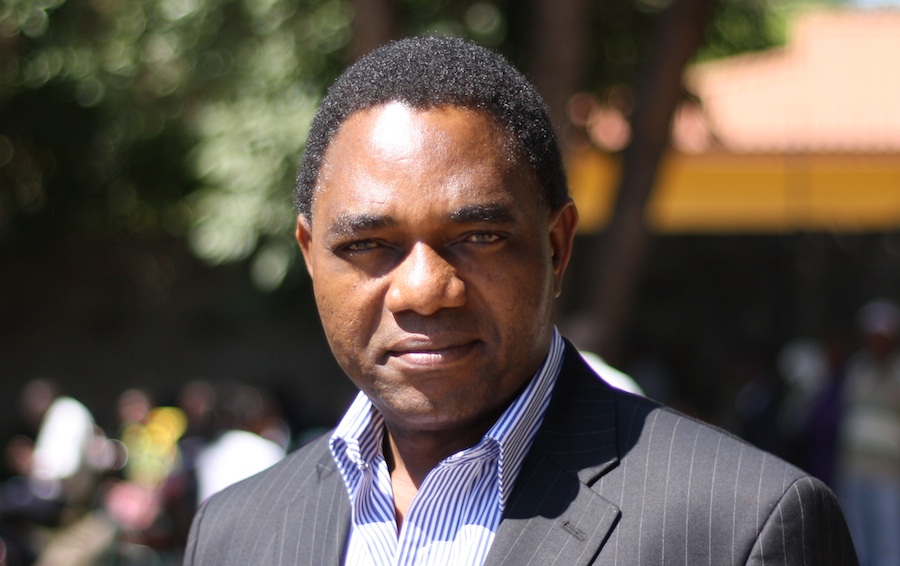 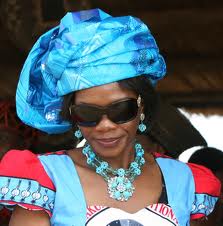 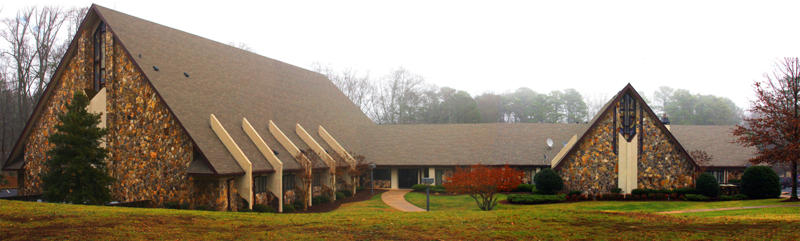 Better Church Buildings
Better Accommodation for Workers
AMO Involvement
Infrastructure
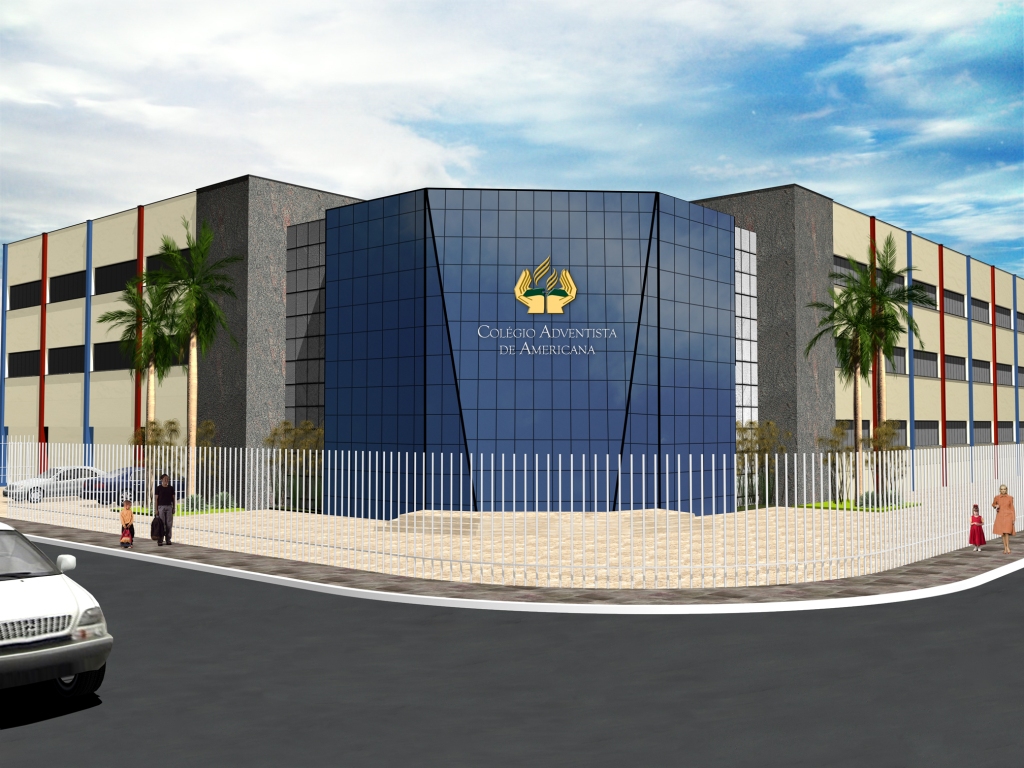 Organizing Companies to Churches